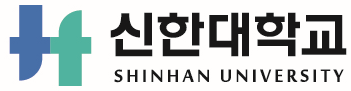 교육수요자 만족도 조사 산업체 요약 보고서
2016 학년도
- 목    차 -
Ⅰ
조사 개요
Ⅱ
조사 결과 분석
Ⅲ
부록
Ⅰ.
조사 개요
조사 개요
조사 결과 분석
조사 배경 및 목적
측정 모형
수행 절차
조사 설계
조사 결과
1. 조사 배경 및 목적
본 조사의 목적은 산업체 만족도 조사 결과를 대학의 산학협력 활성화와 바람직한 직업교육 방향 모색을 위한 기초자료로 활용하기 위함.
조사 배경 및 목적
차별화된 교육을 통해 성공가치를 창출하는 최고의 취업명문, 신한대학교
비전
교육 질 관리제고
직업교육 서비스 전반에 대한 산업체 만족도 측정
산업체 만족도 제고를 위한 기초자료로 활용(환류)
조사
목적
조사
배경
산업체 수요에 적합한 맞춤형 인재 양성의 필요성
통합 신한대학교의 인력 배출 시기 도래
산업체만족 수준에 대한 지속적인 모니터링
-4-
2. 측정 모형
산업체 만족도는 ‘대학 명망도 및 만족도’와 ‘산학협력 만족도’, 2개의 요인으로 구성하며, 요인별 하부 항목을 통해 대학의 산학협력활동에 대한 전반적 만족도 수준을 파악함. 또한 산학협력 프로그램에 대한 만족도와 사업 참여 동기 등의 부가 항목에 대한 조사를 통해 수준 및 결과를 도출함.
산업체 만족도 측정 모형
지원체계
산학협력 교류
채용·추천
산학협력 홍보
산학협력 밀착
산학협력 전문역량
우수인재 양성
사회 기여도
발전 가능성
대학 명망도 및
만족도
산학협력
만족도
프로그램 만족도
부가항목
기술이전
기부금 지원
가족회사/협의회
재직자 재교육
정부지원사업
현장견학, 실습, 인턴십
계약학과
시설·장비 활용, 공유
특강, 강의 참여
기타 프로그램
학생의 장·단점
참여 전,후 기대수
참여 동기 등
-5-
3. 수행 절차
신한대학교 산업체 만족도 조사는 산업체 만족도 도출체계에 따라 설문 조사 및 분석을 실시하여, 만족도 값과 관련 이슈를 도출하는 과정으로 이루어짐.
산업체 만족도 조사 수행 구조
영역
수행 내용
산출물
체계 및 설문 문항 설계
산업체 만족도 도출 체계 설계
영역별 설문 문항 구조화 및 문항 설계
만족도 조사
만족도 도출
산업체만족도 확인요인/속성별 만족도 값 도출
산학협력 전반에 대한 이슈 도출
설문 조사 및 분석
설문지 유효성 검사
데이터 코딩 및 설문 분석 설계, 통계 분석
-6-
4. 조사 설계
산업체 만족도 설문은 ‘대학 평판 만족도‘, ‘산학협력 만족도‘ 등 2개 영역의 9개 요인, 40개 문항을 바탕으로, 그 외 프로그램 만족도, 부가 항목, 응답자 속성 등을 추가하여 구성함.
설문 구성 및 문항 수
-7-
4. 조사 설계
산업체 만족도 조사는 리커트 5점 척도에 의해 이루어지며, 조사 결과의 활용과 이해의 편의를 위해 총점 100점 기준으로 환산된 산업체 만족도 값을 도출함.
만족도 값 산출과 조사 결과의 해석
[측정 척도]
[산업체 만족도 산출]
-8-
5. 조사 결과
조사 대상: 신한대학교 산학협력 체결 산업체
조사 기간: 2016. 07. 11. ~ 2016. 07. 22.
조사 방법: E-mail, Fax, 홈페이지 등 온라인 설문 방식 활용
응답자 속성
-9-
5. 조사 결과
응답자 속성 (계속)
-10-
Ⅱ.
조사 결과 분석
조사 개요
조사 결과 분석
종합 만족도
속성별 만족도
영역별 만족도
분석 결과 종합
1. 종합만족도
신한대학교의 산업체 만족도 조사 결과, 종합 만족도는 73.6점이며, 대학명망도 및 만족도는 74.9점, 산학협력 만족도는 73.1점으로 나타남. 산업체 만족도를 구성하는 9개의 하위 요인 만족도 모두 70점 이상의 수준을 보이고 있으며, 채용 및 추천 요인이 78.4점으로 가장 높은 수준인 반면에 홍보 요인이 70.1점으로 상대적으로 낮은 수준을 나타내고 있음.
산업체 종합만족도: 73.6점
4
9
7
5
2
6
3
8
1
-12-
가. 졸업생 존재 유무
2. 속성별 만족도
조사 결과, 우리 대학(신흥대학교, 한북대학교)의 졸업생이 존재하는 산업체의 만족도가 상대적으로 높게 나타나고 있으며, 산업체 만족도를 구성하는 9개의 하위 요인 만족도 값 모두 상대적으로 높은 수준을 보임.
졸업생이 존재하는 산업체의 만족도가 상대적으로 높음.
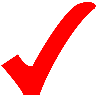 -13-
나. 소재지역
2. 속성별 만족도
서울과, 경기 북부, 경기 남부의 지역 간 만족도 결과는 비슷한 수준을 보임. 하위 요인의 만족도 또한 대부분 70점 이상의 수준을 나타내고 있음. 나머지 지역의 만족도는 표본 수가 적어 유의미하다 판단할 수 없음.
서울, 경기도 지역간의 만족도 편차는 거의 없음.
-14-
다. 캠퍼스
2. 속성별 만족도
제2캠퍼스에 비해 제1캠퍼스의 만족도가 상대적으로 높은 수준을 보임. 또한 대학명망도 및 만족도의 “발전가능성” 요인 만족도를 제외한 모든 요인의 만족도가 제2캠퍼스에 비해 상대적으로 높은 수준을 나타내고 있음.
상대적으로 높은 수준을 보이는 제1캠퍼스 만족도
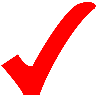 -15-
라. 종업원 수
2. 속성별 만족도
조사 결과, 종업원 수에 따른 만족도 수준 차이가 다소 존재함. 종업원 10명 미만(76.7점)과 1,000명 이상(74.9점)의 산업체 만족도가 상대적으로 높게 나타난 반면에 종업원 300명 이상 1,000명 이하(66.9점)의 만족도는 상대적으로 다소 낮은 수준을 보임.
만족도 수준 차이가 존재하며, 종업원 10명 미만 산업체의 요인 만족도 수준이 가장 높음.
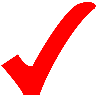 -16-
마. 업종
2. 속성별 만족도
업종에 따른 만족도 수준 차이가 크게 나타나고 있으며, 특히, 공공•국방•사회보장 행정과 출판•영상•방송통신•컴퓨터 업종의 만족도가 상대적으로 낮은 수준임. 일부 업종에 대한 만족도는 표본 수가 적어 그 결과가 유의미하다고 판단할 수 없음.
업종에 따른 만족도 수준 차이가 크게 나타남.
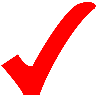 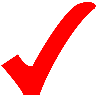 -17-
마. 업종
2. 속성별 만족도
업종에 따른 만족도 수준 차이가 크게 나타나고 있으며, 금융•보험과 부동산•임대 업종은 조사 표본 수가 적어 그 결과가 유의미하다 판단할 수 없음.
업종에 따른 만족도 수준 차이가 크게 나타남.
-18-
바. 기업규모
2. 속성별 만족도
기업 규모에 따른 조사 결과, 소기업과 중기업에 비해 대기업의 만족도가 상대적으로 높은 수준을 보이고 있으며, 발전 가능성과 채용 및 추천 요인의 만족도를 제외한 모든 하위 요인의 만족도가 상대적으로 높은 수준을 나타내고 있음.
소•중기업보다 대기업의 만족도가 상대적으로 높음.
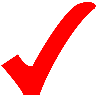 -19-
사. 직책
2. 속성별 만족도
조사 결과, 전반적으로 직책이 높을 수록 만족도 수준이 높게 나타나고 있으며, 대표자의 하위 요인 만족도가 상대적으로 가장 높은 수준을 보임.
사원과 중간관리자에 비해 부서책임자, 임원, 대표자의 만족도가 상대적으로 높음.
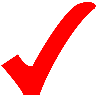 -20-
가. 대학명망도 및 만족도
3. 영역별 만족도
대학 명망도 및 만족도는 74.9점으로 나타났으며, 발전가능성(76.4점)과 우수인재 양성(75.6점) 요인에 비해 기여도(72.9점) 요인 만족도가 상대적으로 다소 낮은 수준을 보임.
대학명망도 및 만족도: 74.9점
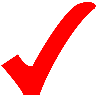 -21-
나. 산학협력 만족도
3. 영역별 만족도
산학협력 만족도는 73.1점으로 나타났으며, 모든 요인의 만족도가 70점 이상의 수준을 보이고 있으며, 특히 채용 및 추천(78.4점)과 전문역량(77.9점) 요인의 만족도가 타 요인에 비해 상대적으로 높은 수준을 보임.
산학협력 만족도: 73.1점
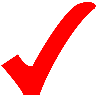 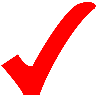 -22-
4. 분석 결과 종합
산업체 만족도 조사에 대한 분석결과를 요약하면 다음과 같음.
-23-